Introduction to Active Portfolio Management



FINM014
Dr Xun Lei
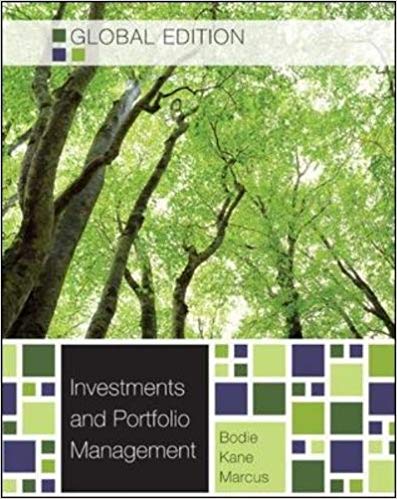 Chapter 24
Portfolio Performance Evaluation    
Chapter 27
The Theory of Active Portfolio Management
Active Management and Value Added
Two types of mutual funds
Actively Managed and Passive Management.
Value added
The objective of active management is to add value in the investment process by doing better than a benchmark portfolio.
Value added is a relative performance comparison to investing in the benchmark portfolio, often called passive investing.
Benchmark portfolio, usually indices.
Choice of Benchmark
A benchmark or passive portfolio should have a number of qualities to serve as a relevant comparison for active management: 
The benchmark is representative of the assets from which the investor will select. 
Positions in the benchmark portfolio can actually be replicated at low cost. 
Benchmark weights are verifiable ex ante, and return data are timely ex post.
Choice of Benchmark
The return on the benchmark portfolio, RB, is based on the returns to the individual securities and the weights of each security in the portfolio:


Similarly, the return on an actively managed portfolio, RP, is a function of the weights of the securities i held in the portfolio, wP,i, and the returns to the individual securities:
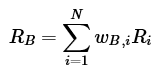 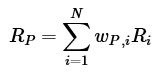 Measuring Value Added
The value added or “active return” of an actively managed portfolio is typically calculated as the simple difference between the return on that portfolio and the return on the benchmark portfolio, 

If we combine Equations in previous slide (equations for returns for actively managed portfolio and benchmark portfolio), we can find out the important principle that value added is ultimately driven by the differences in managed portfolio weights and benchmark weights: Δwi = wP,i – wB,i.
These values are called the active weights of the managed portfolio.
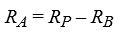 Measuring Value Added
Employing the definition for active weights yields the conceptually important result that value added is the sum product of the active weights and asset returns: 


Given that the sum of the active weights is zero, we can also write the value added as the sum product of active weights and active security returns:

where RAi = Ri – RB.
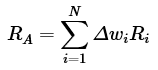 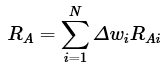 Decomposition of Value Added
The most common decomposition is between value added due to asset allocation and value added due to security selection.
The total value added is the difference between the actual portfolio return and the benchmark return: 


We can rewrite the total value added as the sum of the active asset allocation decisions and the weighted sum of the value added from security selection, within each asset class:
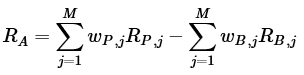 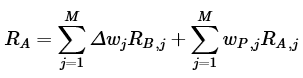 Decomposition of Value Added
The performance attribution system may be easier to conceptualize with just two asset classes, stocks and bonds (in other words, with M = 2). Using stocks and bonds as the subscripts, 

To give a numerical example, consider the fund returns for the calendar year 2013 in the following table.




Investor invested 68% of the total portfolio in Fidelity and 32% in PIMCO. Policy weights of 60% for equities and 40% for bonds.
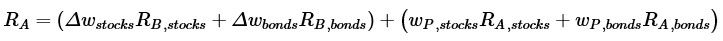 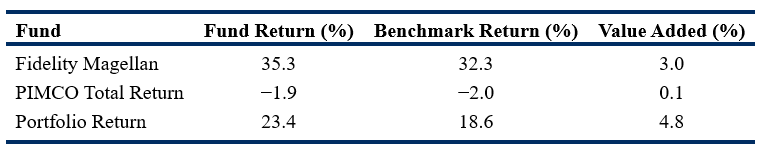 Portfolio Performance Evaluation
The Sharpe Ratio
The Sharpe ratio is used to compare the portfolio return in excess of a riskless rate with the volatility of the portfolio return.
The ratio provides a measure of how much the investor is receiving in excess of a riskless rate for assuming the risk of the portfolio.
The Sharpe ratio, SRP, is calculated for any portfolio, either actively managed or a benchmark, using the formula
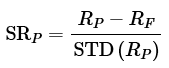 The Sharpe Ratio
Example 1 reports the annualized monthly historical return data (not compounded) in US dollars for several different benchmark portfolios for the 20-year period from 1994 to 2013 (based on a risk-free rate of 2.8%).



Example 2 reports historical return data and Sharpe ratios from 1994 to 2013 for some well-known actively managed mutual funds over the same period (based on a risk-free rate of 2.8%).
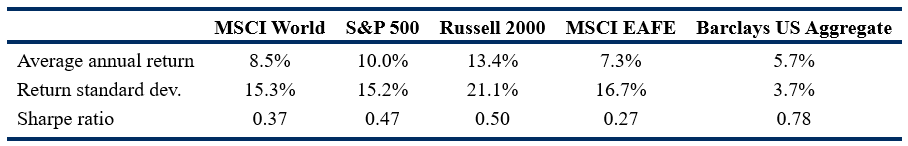 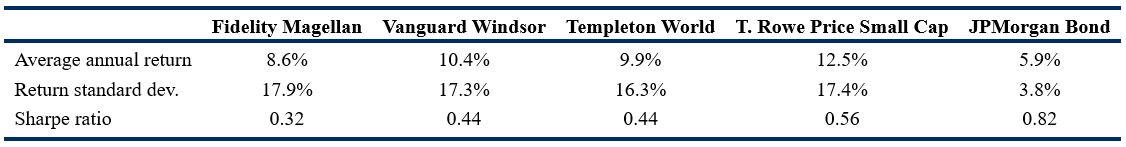 Other Measurements
Treynor Ratios
The Treynor ratio is a simple extension of the Sharpe ratio by substituting beta risk for total risk.


M-Squared (M2) 
M2 is an extension of the Sharpe ratio in that it is based on total risk, not beta risk.
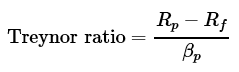 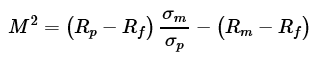 Other Measurements
Jensen’s Alpha
Like the Treynor ratio, Jensen’s alpha is based on systematic risk.
We can calculate the risk-adjusted return of the portfolio using the beta of the portfolio and the CAPM.
The difference between the actual portfolio return and the calculated risk-adjusted return is a measure of the portfolio’s performance relative to the market portfolio and is called Jensen’s alpha.
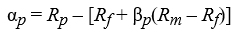 The Information Ratio
The simplest definition of the information ratio compares the active return from a portfolio relative to a benchmark with the volatility of the active return, which we call “active risk” or “benchmark tracking risk.”
The information ratio tells the investor how much active return has been earned, or is expected to be earned, for incurring the level of active risk.
The information ratio of an actively managed portfolio, IR, is calculated by dividing the active return by active risk:
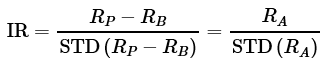 The Information Ratio
Example 3 shows historical information ratios for the mutual funds in Example 2, with the benchmark portfolio for each calculation shown at the bottom of Example 3.




Note that ranking by active risk, a relative measure, does not necessarily equate to ranking by total risk, an absolute measure. For example, the relative risk of Fidelity Magellan in Example 3 is slightly lower than the relative risk of Vanguard Windsor, but the absolute risk of Fidelity Magellan in Example is slightly higher.
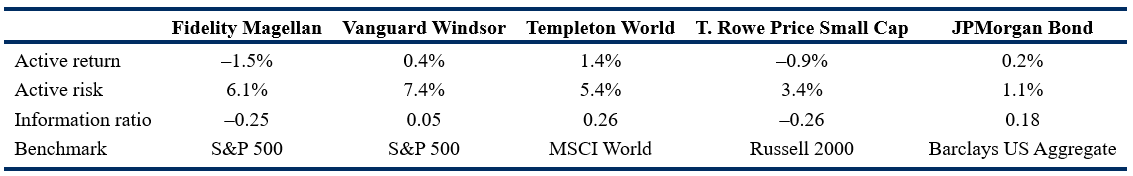 Summary
Value added is defined as the difference between the return on the managed portfolio and the return on a passive benchmark portfolio. This difference in returns might be positive or negative after the fact but would be expected to be positive before the fact or active management would generally not be justified. 
Value added is related to active weights in the portfolio, defined as differences between the various asset weights in the managed portfolio and their weights in the benchmark portfolio. Individual assets can be overweighted (have positive active weights) or underweighted (have negative active weights), but the complete set of active weights sums to zero.
By defining individual asset active returns as the difference between the asset total return and the benchmark return, value added is shown to be positive if and only if end-of-period realized active asset returns are positively correlated with the active asset weights established at the beginning of the period.
Summary
Value added can come from a variety of active portfolio management decisions, including security selection, asset class allocation, and even further decompositions into economic sector weightings and geographic or country weights.
Portfolios can be evaluated by several CAPM-based measures, such as the Sharpe ratio, the Treynor ratio, M2, and Jensen’s alpha.
The Sharpe ratio measures reward per unit of risk in absolute returns, whereas the information ratio measures reward per unit of risk in benchmark relative returns. Either ratio can be applied ex ante to expected returns or ex post to realized returns. The information ratio is a key criterion on which to evaluate actively managed portfolios.